Dr. Wiam Khreisat
27 October 2021
the 5-year survival rate for all stages of lung cancer combined is about 16%.
The four major histologic types of carcinomas of the lung are adenocarcinoma, squamous cell carcinoma, small cell carcinoma (a subtype of neuroendocrine carcinoma), and large cell carcinoma.
In some cases, there is a combination of histologic patterns (e.g., small cell carcinoma and adenocarcinoma). 
Squamous cell and small cell carcinomas have the strongest association with smoking, but there is also an association with adenocarcinoma.
Adenocarcinomas also are by far the most common primary tumors arising in women, in never-smokers, and in individuals younger than 45 years of age.
Until recently, carcinomas of the lung were classified into two broad groups: small cell lung cancer (SCLC) and non–small cell lung cancer (NSCLC), the latter including adenocarcinoma, squamous and large cell carcinoma, and large cell neuroendocrine carcinomas. 
This classification has been recently replaced by a 2015 World Health Organization classification.
The reason for this historic division is that virtually all SCLCs have metastasized by the time of diagnosis. 
Therefore, they are best treated with systemic chemotherapy, with or without radiation therapy. 
By contrast, NSCLCs are more likely to be resectable and usually respond poorly to conventional chemotherapy.
Etiology and Pathogenesis
inactivation of the putative tumor suppressor genes located on the short arm of chromosome 3 (3p) is a very common early event, whereas mutations in the TP53 tumor suppressor gene and the KRAS oncogene occur relatively late.
A subset of adenocarcinomas (about 10% in whites and 30% in Asians), particularly those arising in nonsmoking women, harbor mutations that activate the epidermal growth factor receptor (EGFR), a receptor tyrosine kinase that stimulates downstream pro-growth pathways involving RAS, PI3K, and other signaling molecules. 
(4% to 6% overall), including mutations that activate other tyrosine kinases, including ALK, ROS1, HER2, or c-MET.
There is strong evidence that cigarette smoking and, to a much lesser extent, other environmental carcinogens are the main culprits responsible for the mutations that give rise to lung cancers. 
About 90% of lung cancers occur in active smokers or those who stopped recently. 
The increased risk is 60 times greater among habitual heavy smokers (two packs a day for 20 years) than among nonsmokers. 
For unclear reasons, women are more susceptibile to carcinogens in tobacco smoke than men. 
Although cessation of smoking decreases the risk for developing lung cancer over time, it never returns to baseline levels, and genetic changes that predate the full development of lung cancer can persist for many years in the bronchial epithelium of former smokers. 
Passive smoking (proximity to cigarette smokers) also increases the risk for developing lung cancer, as does smoking of pipes and cigars, albeit only modestly.
Other carcinogenic influences associated with occupational exposures.
work in uranium mines, work with asbestos, and inhalation of dusts containing arsenic, chromium, nickel, or vinyl chloride.
Exposure to asbestos in nonsmokers increases the risk for developing lung cancer 5-fold, whereas in heavy smokers exposed to asbestos the risk is elevated approximately 55-fold.
not all individuals exposed to tobacco smoke develop cancer (about 11% of heavy smokers do). 
It is very likely that the mutagenic effect of carcinogens is modified by hereditary (genetic) factors. 
Recall that many chemicals require metabolic activation via the P-450 monooxygenase enzyme system for conversion into ultimate carcinogens.
some invasive adenocarcinomas of the lung arise through an atypical adenomatous hyperplasia–adenocarcinoma in situ–invasive adenocarcinoma sequence.
Carcinomas of the lung begin as small lesions that typically are firm and gray-white.
They may arise as intraluminal masses, invade the bronchial mucosa, or form large bulky masses pushing into adjacent lung parenchyma. Adenocarcinomas are usually peripherally located, but also may occur closer to the hilum.
 In general, adenocarcinomas grow slowly and form smaller masses than do the other subtypes, but they tend to metastasize widely at an early stage.
They may assume a variety of growth patterns, including 
1. Acinar (gland-forming)
2. Papillary.
3. Mucinous which is often multifocal and may manifest as pneumonia-like consolidation).
4. solid types.
MOROPHOLOGY
The putative precursor of adenocarcinoma is atypical adenomatous hyperplasia (AAH), which is thought to progress in a stepwise fashion to adenocarcinoma in situ, minimally invasive adenocarcinoma (5 mm). AAH appears as a well-demarcated focus of epithelial proliferation (with a diameter of 5 mm or less) composed of cuboidal to low-columnar cells that demonstrate nuclear hyperchromasia, pleomorphism, and prominent nucleoli. Genetic analyses have shown thatAAH is monoclonal and shares many molecular aberrations with adenocarcinomas (e.g., KRAS mutations).
Adenocarcinoma in situ (AIS) (formerly bronchioloalveolar carcinoma), often involves peripheral parts of the lung as a single nodule.The key features of AIS are diameter of 3 cm or less, growth along preexisting structures, and preservation of alveolar architecture .
The tumor cells, which may be nonmucinous, mucinous, or mixed, grow in a monolayer along the alveolar septa, which serve as a scaffold. 
By definition, AIS does not demonstrate destruction of alveolar architecture or stromal invasion with desmoplasia, features that would merit the diagnosis of invasive adenocarcinoma.

Squamous cell carcinomas are more common in men than in women and are closely correlated with a smoking history; they tend to arise centrally in major bronchi and eventually spread to local hilar nodes, but they disseminate outside the thorax later than do other histologic types. 
Large lesions may undergo central necrosis, giving rise to cavitation.
 Squamous cell carcinomas often are preceded by the development, over years, of squamous metaplasia or dysplasia.
The small neoplasm reaches a symptomatic stage, when a well-defined tumor mass begins to obstruct the lumen of a major bronchus, often producing distal atelectasis and infection. 
Simultaneously, the lesion invades surrounding pulmonary substance .
On histologic examination, these tumors range from welldifferentiated squamous cell neoplasms showing keratin pearls and intercellular bridges to poorly differentiated neoplasms exhibiting only minimal squamous cell features.
Large cell carcinomas are undifferentiated malignant epithelial tumors that lack the cytologic features of neuroendocrine carcinoma and show no evidence of glandular or squamous differentiation.The cells typically have large nuclei, prominent nucleoli, and moderate amounts of cytoplasm.

 Small cell lung carcinomas (SCLCs) generally appear as pale gray, centrally located masses that extend into the lung parenchyma. 
These cancers are composed of relatively small tumor cells with a round to fusiform shape, scant cytoplasm, and finely granular chromatin with a salt and pepper appearance. 
Numerous mitotic figures are present.
Necrosis is invariably present and may be extensive.The tumor cells are fragile and often show fragmentation and “crush artifact” in small biopsy specimens. 
Another feature, best appreciated in cytologic specimens, is nuclear molding resulting from close apposition of tumor cells that have scant cytoplasm.
These tumors express a variety of 1. neuroendocrine markers and may 2. secrete a host of polypeptide hormones that may result in paraneoplastic syndromes. 
By the time of diagnosis, most will have metastasized to hilar and mediastinal lymph nodes.
Neuroendocrine markers (synaptophysin, chromogranin, and CD56).
Each of these lung cancer subtypes tends to spread to lymph nodes in the carina, the mediastinum, and the neck (scalene nodes) and clavicular regions, and,sooner or later,to distant sites. 
Involvement of the left supraclavicular node (Virchow node) is particularly characteristic and sometimes calls attention to an occult primary tumor. 
These cancers, when advanced, often extend into the pleural or pericardial space, leading to inflammation and effusions.They may compress or infiltrate the superior vena cava to cause venous congestion or the vena caval syndrome. 
Apical neoplasms may invade the brachial or cervical sympathetic plexus, causing severe pain in the distribution of the ulnar nerve or Horner syndrome (ipsilateral enophthalmos, ptosis, miosis, and anhidrosis). 
Such apical neoplasms are sometimes called Pancoast tumors, and the combination of clinical findings is known as Pancoast syndrome.
Clinical features
expectoration call attention to localized, resectable disease. 
By the time other symptoms, such as hoarseness, chest pain, superior vena cava syndrome, pericardial or pleural effusion, or persistent segmental atelectasis or pneumonitis make their appearance, the prognosis is poor, metastatic .
spread to sites such as the brain (mental or neurologic changes), liver (hepatomegaly), or bones (pain). 
Although the adrenal glands may be nearly obliterated by metastatic disease, adrenal insufficiency (Addison disease) is uncommon, because islands of cortical cells sufficient to maintain adrenal function usually persist.
squamous cell carcinoma and adenocarcinoma carry a more favorable prognosis than SCLC.
cure is possible by lobectomy or pneumonectomy. 
Unresectable adenocarcinomas associated with targetable mutations in tyrosine kinases such as EGFR may show remarkable responses to specific inhibitors. 
A few of these patients have long-term remissions on the order of years, but relapse within months to a year or so is typical.
The picture for SCLC unfortunately has changed little.
, surgical resection is not a viable option. 
SCLCs are very sensitive to chemotherapy but invariably recur, and as of yet targeted therapies are unavailable. 
The median survival even with treatment remains only 1 year, and only 5% are alive at 10 years.
3% to 10% of patients with lung cancer develop paraneoplastic syndromes (Chapter 6). These include:
(1) hypercalcemia caused by secretion of a parathyroid hormone–related peptide.
(2) Cushing syndrome (from increased production of adrenocorticotropic hormone)
(3) syndrome of inappropriate secretion of anti-diuretic hormone.
(4) neuromuscular syndromes, including a myasthenic syndrome, peripheral neuropathy, and polymyositis.
(5) clubbing of the fingers and hypertrophic pulmonary osteoarthropathy.
(6) coagulation abnormalities, including migratory thrombophlebitis, nonbacterial endocarditis, and disseminated intravascular coagulation. 
Hypercalcemia most often is encountered with squamous cell neoplasms, the hematologic syndromes with adenocarcinomas, and the neurologic syndromes with small cell neoplasms.
Carcinoid Tumors
Are malignant tumors composed of cells that contain dense-core neurosecretory granules in their cytoplasm and, rarely, may secrete hormonally active polypeptides. 
They are best thought of a low-grade neuroendocrine carcinomas and are subclassified as typical or atypical; both are often resectable and curable. 
They occasionally occur as part of the multiple endocrine neoplasia syndrome (Chapter 20). 
Bronchial carcinoids occur in young adults (mean 40 years) and represent about 5% of all pulmonary neoplasms
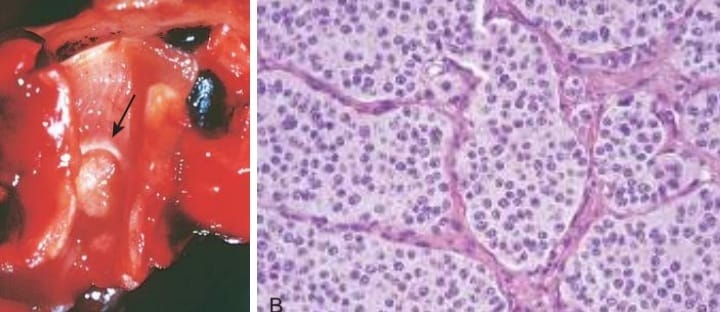 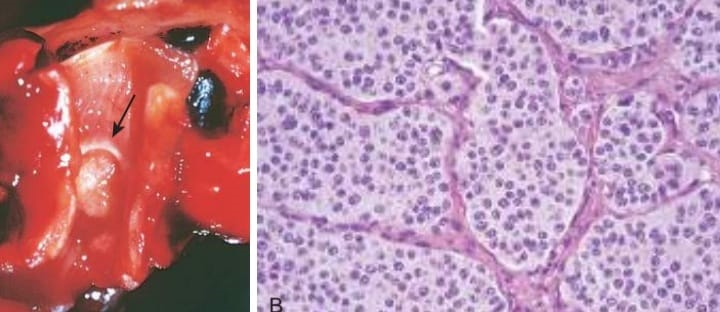 Morphology
Most carcinoids originate in main bronchi and grow in one of two patterns: 
(1) an obstructing polypoid, spherical, intraluminal mass.
(2) a mucosal plaque penetrating the bronchial wall to fan out in the peribronchial tissue—the so-called collar-button lesion.
15% of carcinoids have metastasized to the hilar nodes at presentation, distant metastases are rare. 
Histologically, typical carcinoids, like their counterparts in the intestinal tract, are composed of nests of uniform cells that have regular round nuclei with “salt-and-pepper” chromatin, absent or rare mitoses and little pleomorphism.
Atypical carcinoid tumors display a higher mitotic rate and small foci of necrosis. These tumors have a higher incidence of lymph node and distant metastasis than typical carcinoids. 
Unlike typical carcinoids, the atypical tumors have TP53 mutations in 20% to 40% of cases.
Cough, hemoptysis, and recurrent bronchial and pulmonary infections. 
Peripheral tumors are often asymptomatic and are discovered incidentally on chest radiographs. 
Only rarely do pulmonary carcinoids induce the carcinoid syndrome, characterized by intermittent attacks of diarrhea, flushing, and cyanosis. 
The reported 5- and 10-year survival rates for typical carcinoids are above 85%, while these rates drop to 56% and 35%, respectively, for atypical carcinoids.
Thank you..